Audrey Tautou
c’est une actrice
Elle est petite
Elle a 41 ans 
Elle a la peau blanche
Elle a les cheveux bruns
Elle a les yeux noirs
Elle est mince
Elle est mignonne.
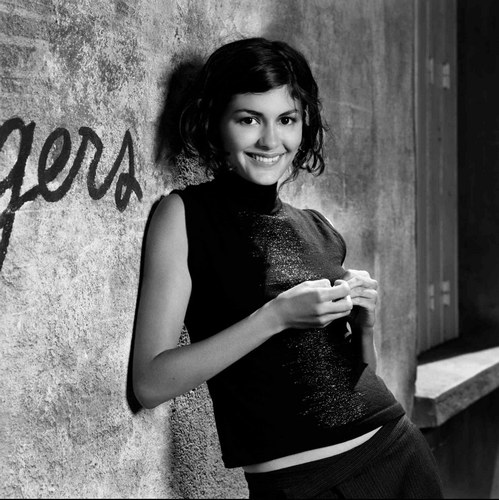 https://www.youtube.com/watch?v=ZjRPTyazKds
https://www.youtube.com/watch?v=isEnyrd2Moc
Gérard Depardieu
C’est un acteur
Il a les cheveux blonds
Il a un gros nez
Il a 67 ans
Il est vieux il est grand
Il est moche
Il est corpulent
Il est sociable
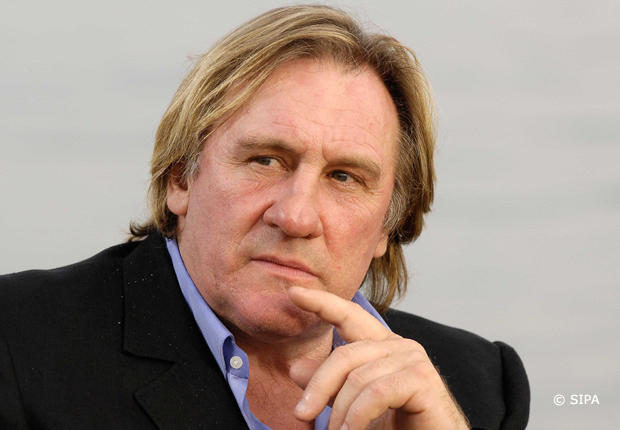 http://www.youtube.com/watch?v=WzFkhMp7MOs
http://www.youtube.com/watch?v=JkB9NBoHrLw
http://www.youtube.com/watch?v=ab6eaj4fdMA
https://www.youtube.com/watch?v=mbUiWMfCiOc
Jean Reno
C’est un acteur 
Il est chauve
Il est grand
Il est toujours vivant
Il a une barbe 
Il a 68 ans 
Il est moche
Il  a les yeux verts
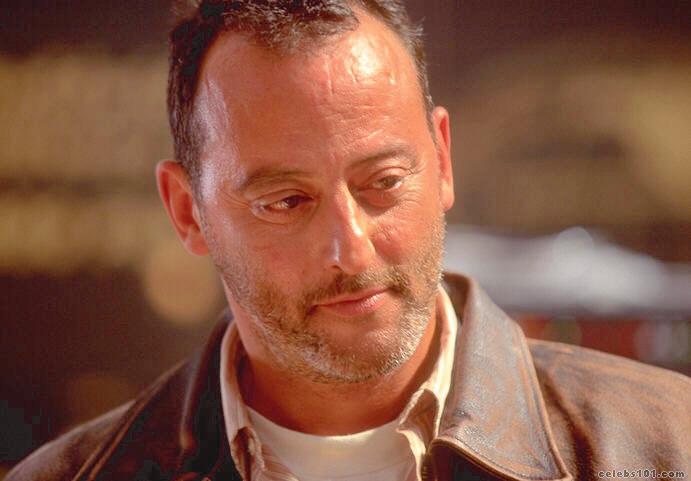 http://www.youtube.com/watch?v=DcsirofJrlM
https://www.youtube.com/watch?v=ZNGbV8h7ESc
https://www.youtube.com/watch?v=z1y8UdsNPI8
Brigitte Bardot
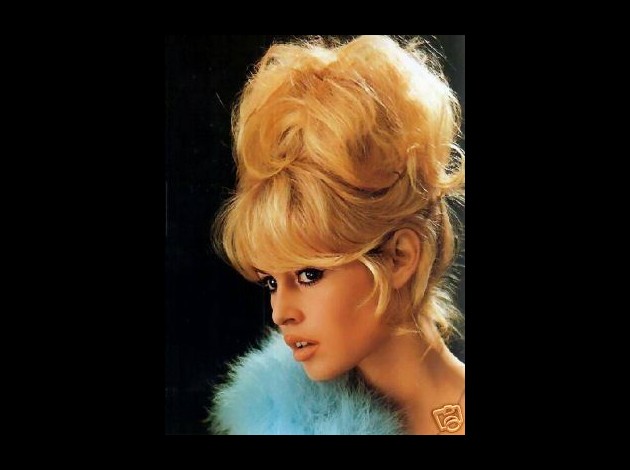 C’est un actrice
Elle a 82 ans
Elle a les cheveux blondselle est vieille.
Elle est de taille moyenne
Elle est canon
Elle a les yeux marron
Elle a une frange
Elle est svelte
http://www.youtube.com/watch?v=gSysyxeAInI
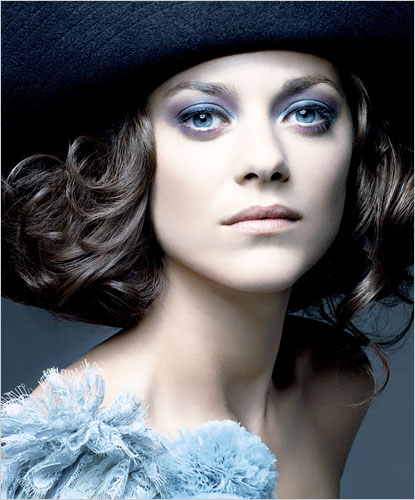 Marion CotillardC’est une actriceElle a les yeux bleuselle est canonElle a les cheveux châtains foncéelle est mignonne. Elle a la peau blancheElle a 41 ans
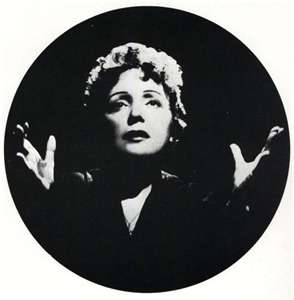 http://www.youtube.com/watch?v=xujvIs0DhJU
https://www.youtube.com/watch?v=KpDd7pQRKHI
Edith piaf
Sophie Marceau
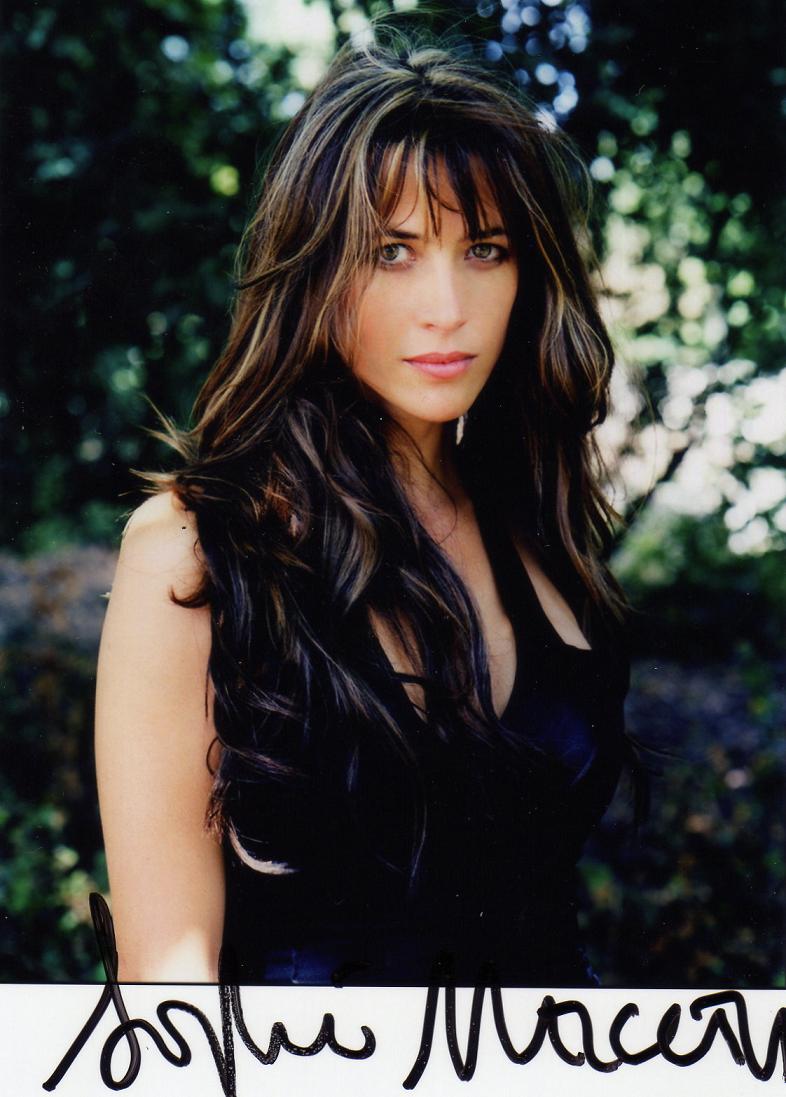 http://www.youtube.com/watch?v=wj0I8xVTV18
https://www.youtube.com/watch?v=9nH1DwQP2Xs
https://www.youtube.com/watch?v=4RqULCcSpto

Elle est grande
C’est une actrice
Elle a 4 9 ans
Elle  a des mècheselle  a les cheveux longs
Elle a les cheveux  dégradés
Elle a une frange
Monica Belluci et Vincent Cassel
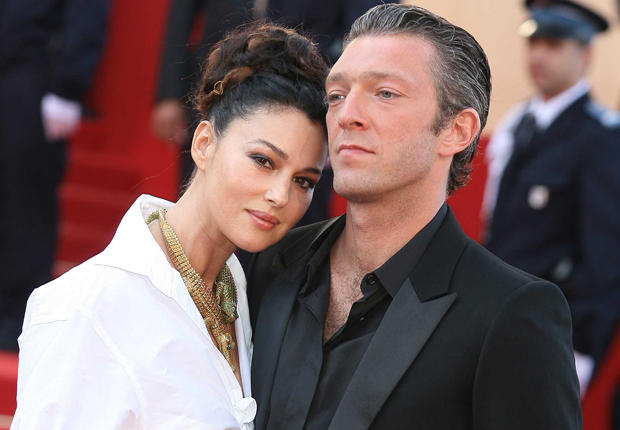 https://www.youtube.com/watch?v=9pIy__iR1_o

C’est une actrice
C’est un acteur
Elle est belle
Il n’est pas beau
Ils sont grands
Elle a un chignon
Il a les cheveux sel et poivre
Il a les yeux bleus
Elle a les yeux noirs
Omar Sy
http://www.youtube.com/watch?v=dvdJ--DV0Uo
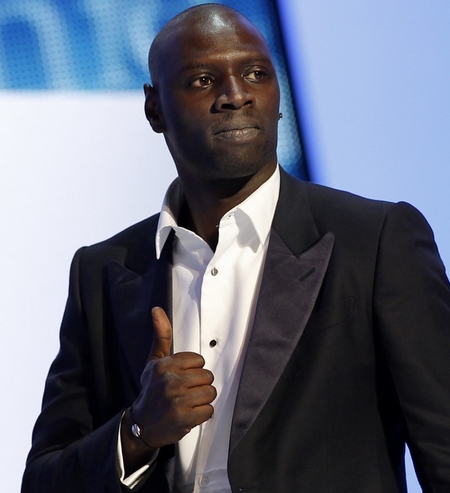 Vanessa Paradis
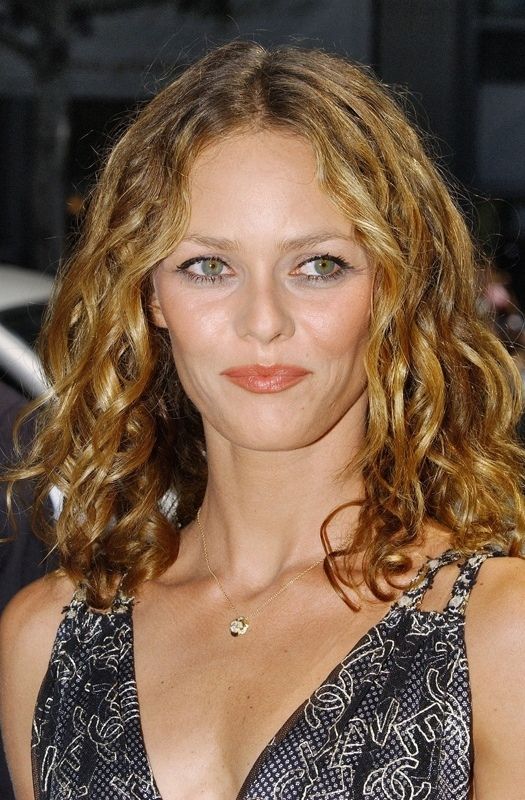 https://www.youtube.com/watch?v=6doVDZGVP6k
https://www.youtube.com/watch?v=IKxMTFvo_0s
https://www.youtube.com/watch?v=t3PuZo8qLxo
Edith Piaf                                                        François Hollande
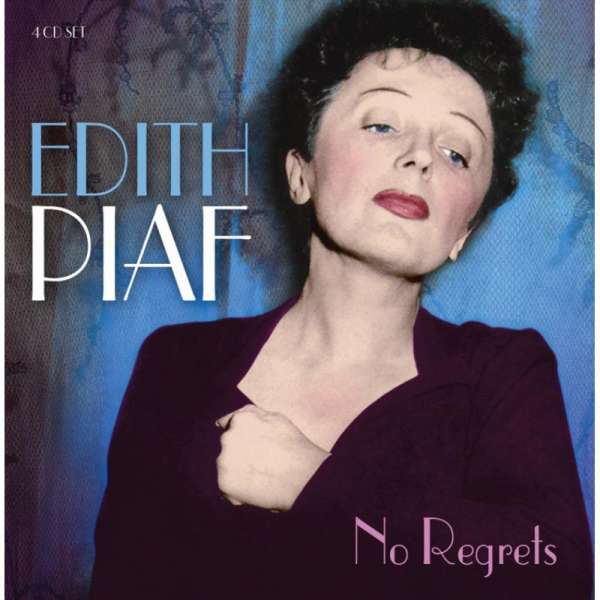 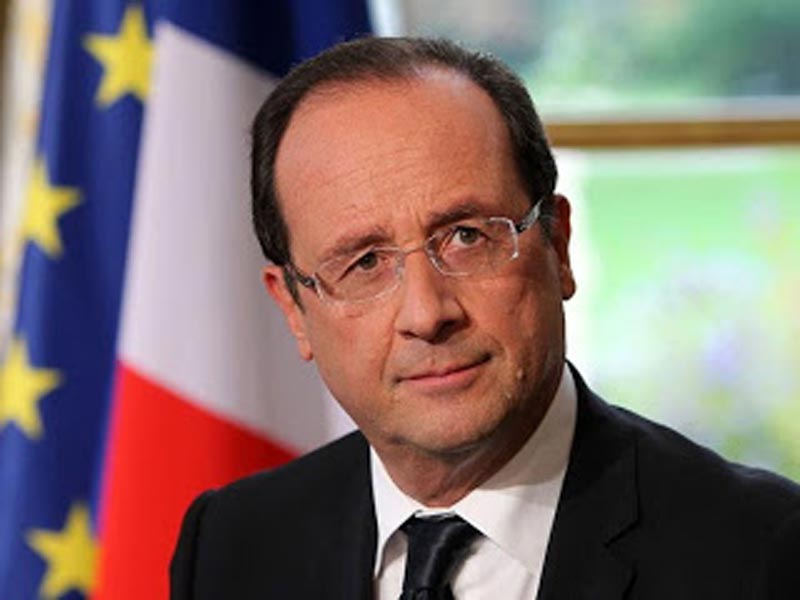